Rational Functions
After this lesson…
• I can identify equations and data sets that show direct variation.
• I can identify equations and data sets that show inverse variation.
• I can write inverse variation equations.
• I can solve real-life problems using inverse variation functions.
Inverse Variation
Inverse Variation
[Speaker Notes: y = 48 / x  inverse

y = ½ x  direct

+3 means neither

359#1: inverse]
Inverse Variation
Checking data for variation
Look at the y-values
If y increases as x increases, check direct variation
If y decreases as x increases, check inverse variation
Plug each of the data points in one of the variation equations to find a
If the a stays the same, the data has that type of variation
What type of variation?
[Speaker Notes: y decreases as x increases, check inverse variation

(2, 8)  xy = 2(8) = 16
(4, 4)  xy = 4(4) = 16
(8, 2)  xy = 8(2) = 16

359#9: direct]
Graphing Rational Functions
After this lesson…
• I can graph rational functions.
• I can describe transformations of rational functions.
• I can explain how to find the asymptotes of a rational function from an equation.
• I can write rational functions in different forms.
Graphing Rational Functions
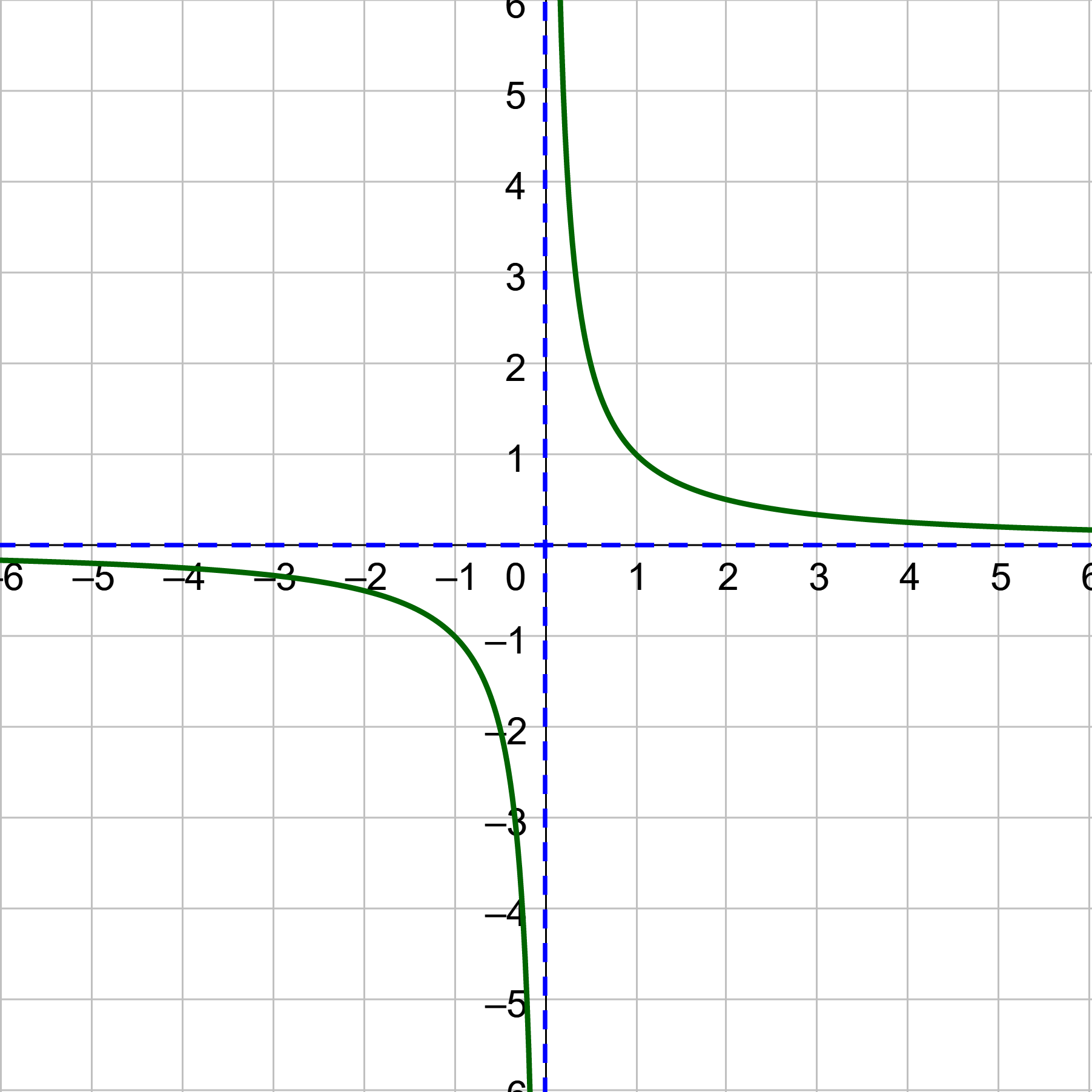 Graphing Rational Functions
[Speaker Notes: Stretches vertically by factor of 2
Moves left 3
Moves up 4]
Graphing Rational Functions
How to find asymptotes
Vertical
Make the denominator = 0 and solve for x
Graphing Rational Functions
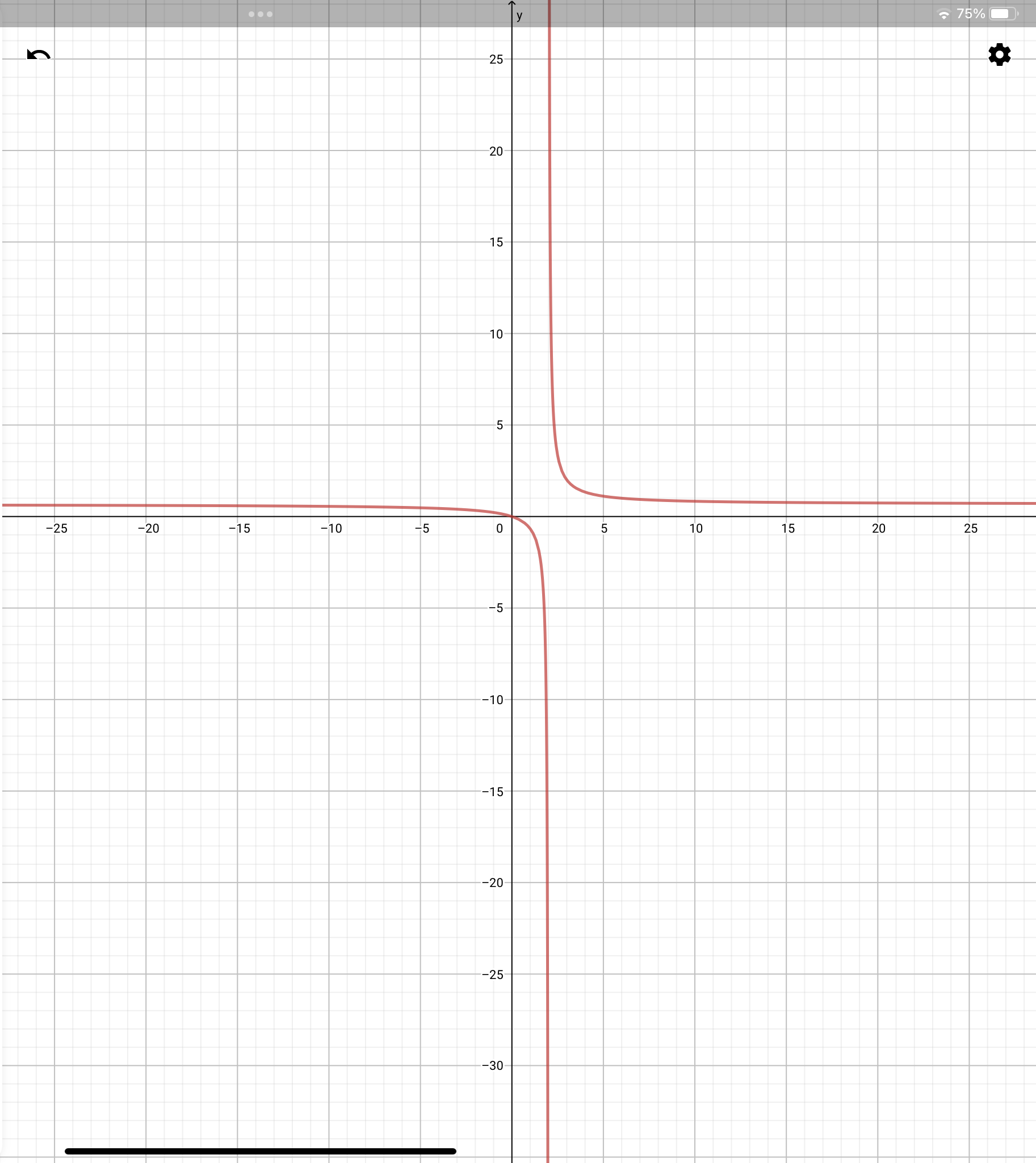 [Speaker Notes: Vertical: 
Horizontal:]
Graphing Rational Functions
Domain
All x’s except for the vertical asymptotes
Range
All the y’s covered in the graph
Usually all y’s except for horizontal asymptote
Graphing Rational Functions
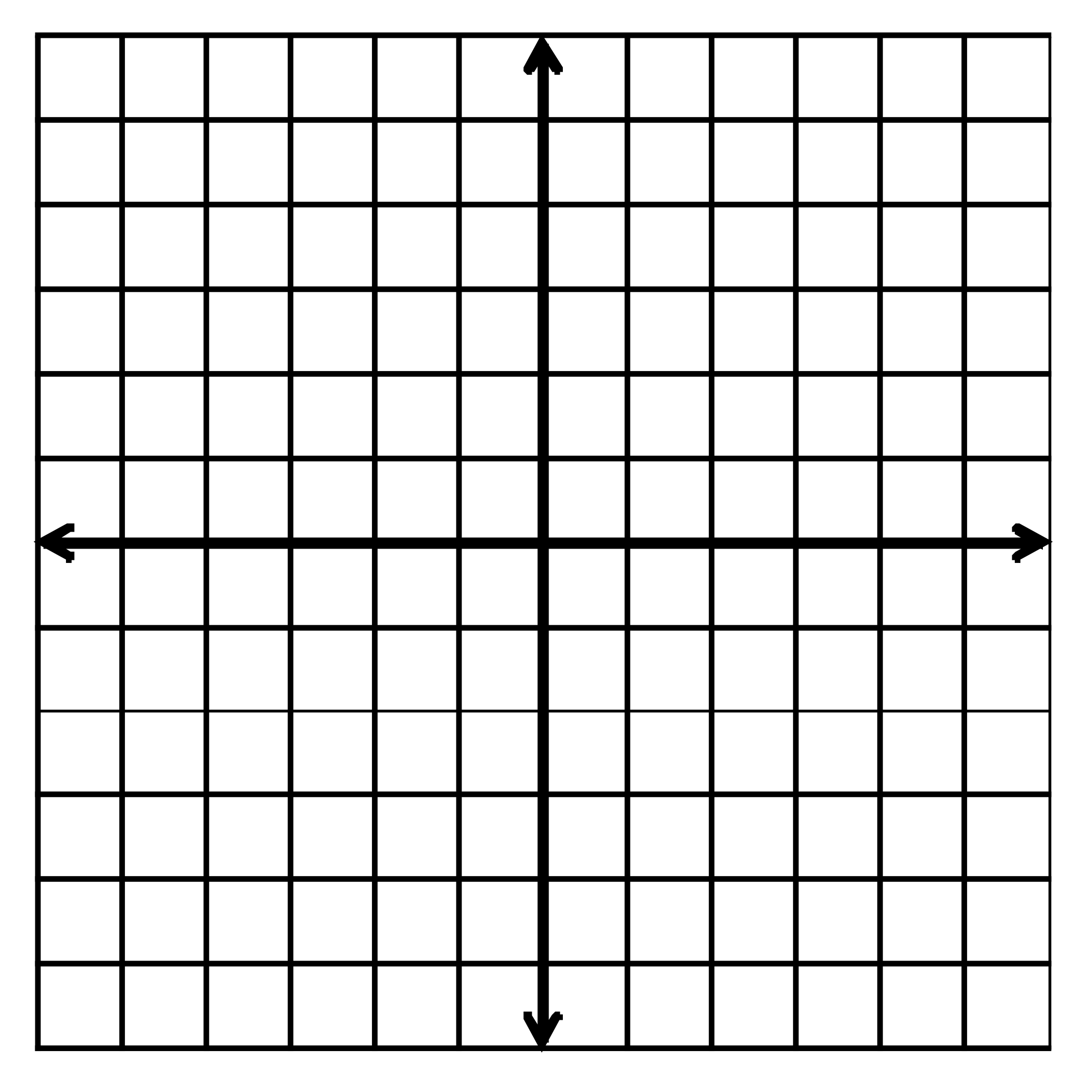 [Speaker Notes: Asymptotes 
  Vertical: x + 3 = 0  x = −3
  Horizontal: 
Domain: x≠−3
Range: y≠4

Asymptotes: 
 Vertical: x = 0
 Horizontal: 
Domain: x ≠ 0
Range: y ≠ 3]
Graphing Rational Functions
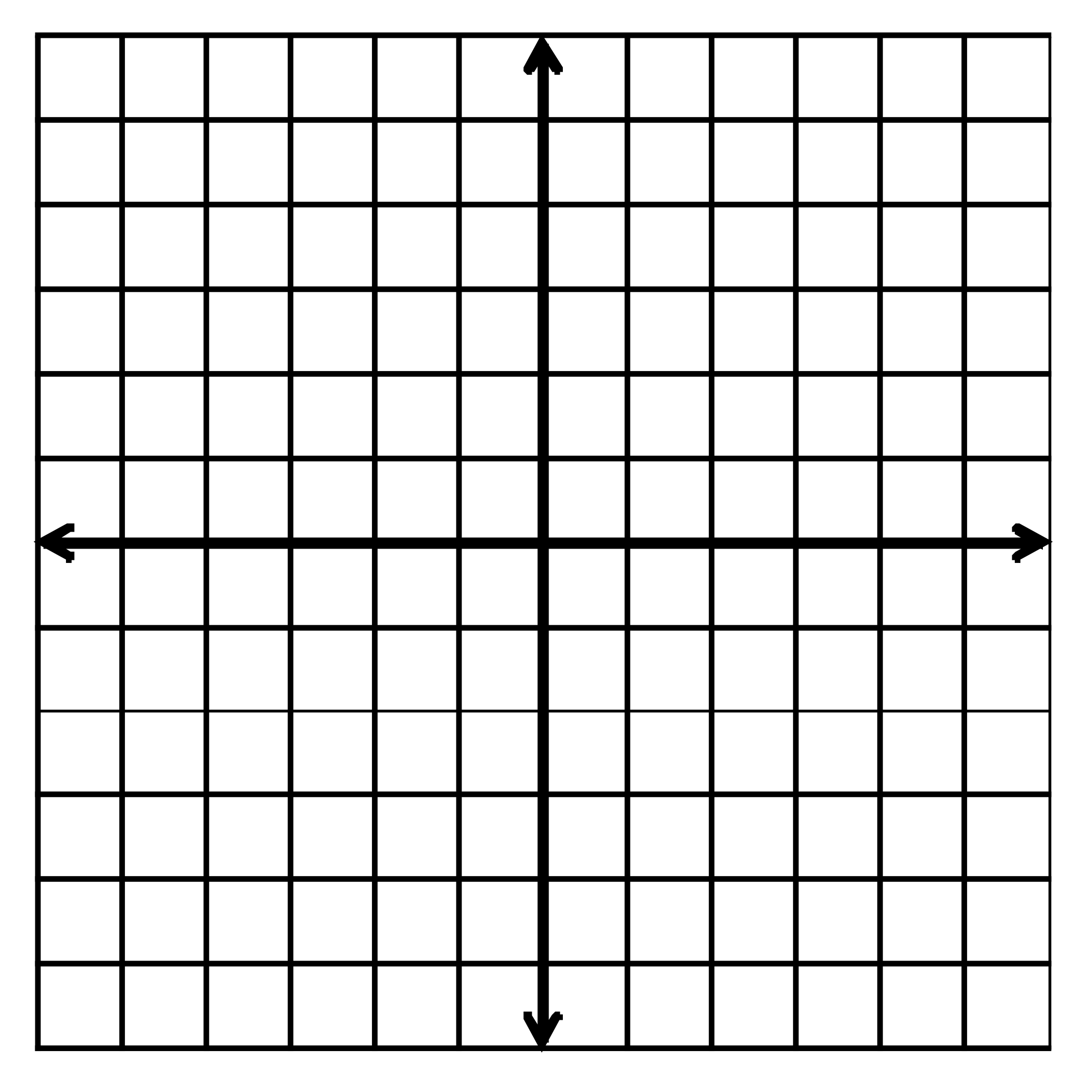 [Speaker Notes: Synthetic or Long Division

-2 | 2   5
          -4
     -2  | 1 

Domain: x≠−2
Range: y≠−2]
Graphing Rational Functions
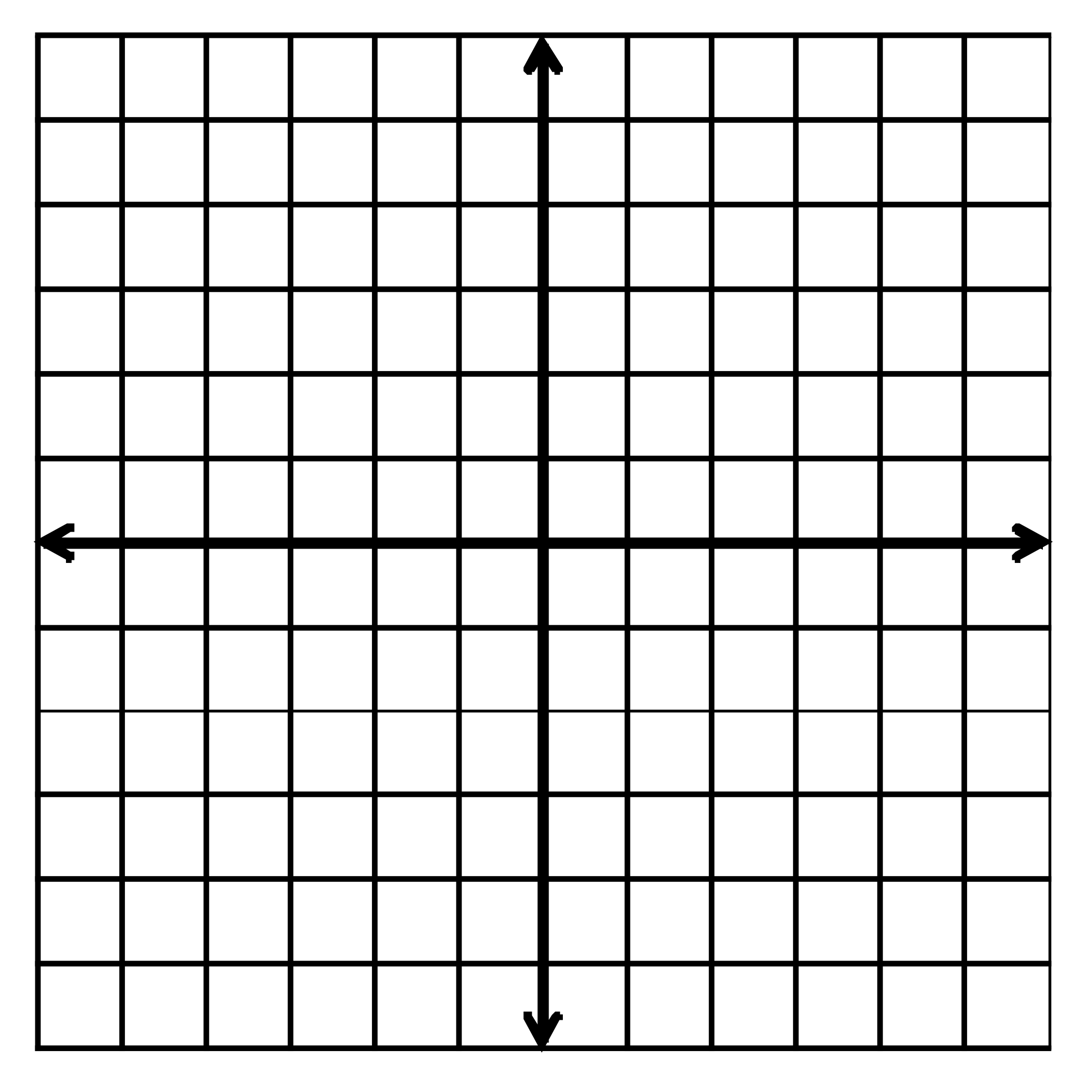 [Speaker Notes: Synthetic or Long Division

-1 | 5   6
          -5
      5  | 1 

Domain: x≠−1
Range: y≠5]
Graphing Rational Functions
Graphing Rational Functions